Apresentação dos Estudos sobre a avaliação de livros na área 21. Subcomissão da CAPESReunião do Fórum de Belo Horizonte 30 de outubro de 2015
Apresentação de Heloisa Helena Baldy dos Reis
(Presidente da Comissão – PPG Unicamp)
Membros da SubcomissãoEstudos da Avaliação de Livros
Heloisa Reis – Presidente da Subcomissão – Unicamp
André Mello – Coordenador UFES
Pedro Athaíde – indicado UNB
Tânia Mara Sampaio – indicada UCB
Maria Cláudia Cunha – PUC/SP (Fonoaudiologia)
Umberto Correa – USP
Petrucia da Nóbrega – Indicada UFRN
Samuel de Souza Neto – Unesp/RC
Edilson Ciryno – coordenador UEL/UEM (Larissa Lara)
Rinaldo Guirro – USP/RP (Fisioterapia)
Proposta de trabalho e convite26 de agosto
Discussões por e-mail!!!
Estudo e análise da avaliação de livros.
Sugestões de melhoria do processo de avaliação de livros.
Informação de que eu receberia um relatório do coordenador da comissão de livros.

Comissão de livros FEF/Unicamp (desde 2007)
Experiência como Diretora Editorial da Editora Autores Associados de 1992 a 1995.
Limites operacionais e objetivos do meu momento. 
Esforço para colaborar para uma avaliação mais justa e visando à qualidade da produção no formato livro.
Início dos Trabalhos e Dinâmica27 de agosto
Estudos dos documentos que eu tinha da Comissão Interna de Livros da FEF/Unicamp (desde 2007) e de meus 12 anos como membro da CPG/FEF.

Participante do  I Encontro de Coordenadores de  PPG de EF(? – Unicamp – 2002) e do II Encontro de Coordenadores de  PPG de EF, Fonoaudiologia, Fisioterapia e Terapia Ocupacional, em 14 de maio de 2004 – Campinas.
Dinâmica de trabalho proposta
Busca de informações do coordenador da comissão de livros.
Falta de respostas fundamentais para entender as mudanças no processo me leva a mais estudos...
1º. Contato (17/09) – apresentação e envio de 4 documentos para estudos:
1. Documento final aprovado peloFórum Nacional de Pós-Graduação da Área 21(Educação Física, Fonoaudiologia, Fisioterapia e Terapia Ocupacional) - Rio Claro – SP26 de outubro de 2007
Comissão de Avaliação do Livro
Beatriz C. Novaes (PUC-SP), Yara M. Carvalho (USP), Valter Bracht (UFES) , Edison J. Manoel (USP) , Rinaldo J. Guirro (UNIMEP)
Documentos
2. O documento de Área 2013 o qual consta a avaliação de livros. 

3. O ofício 08 de 2014 que tem diretrizes atuais do processo de avaliação dos livros. 

4. A atual planilha para que os autores e ou organizadores de livro preencham e seus programas avaliem (quando há comissões locais de livros).
Dados para conhecimento/reflexão e/ou debate
Número de livros avaliados
De 51 PPG 31 enviaram livros 2010-2012
QUALIS de LIVROS Orientações da DAV-CAPESAjustes para Área 21Comissão de Avaliação de Livros
João Pessoa - PB
8 e 9 de Maio
2008
Documento DAV - CAPES
Qualis de Livros (QL) – proposta adotada consensualmente na reunião dos coordenadores das Grandes Áreas de Humanas, Sociais Aplicadas, L.Letras e Artes e das áreas de Educação Física, Enfermagem e Saúde Coletiva
1ª etapa – Coordenação de área com comissão específica (do Qualis)
2ª etapa – Coordenação do programa 
3ª etapa – Comissão de área
4ª etapa – Capítulos de Livros
5.   5ª etapa – Desdobramentos

Anexo 1: Os estratos do Qualis Livros 
Anexo 2: Indicadores indiretos 
Anexo 3: Exame da qualidade do livro.
Anexo 4: Avaliação de editoras universitárias.
Importante: 

Esta proposta é convergência de três modelos distintos utilizados na Avaliação Trienal 2007. Ela procura agregá-los, de modo que (i) os modelos de avaliação de livros sejam respeitados pela sua seriedade e qualidade; (ii) tais modelos sejam legíveis de uma área para outra; (iii)  procure-se conseguir o máximo de resultados em função do esforço despendido e (iv) envolva-se o maior número de agentes externos.
QUALIS de LIVROS
DOCUMENTO DA ÁREA 21 CONSIDERANDO AS ORIENTAÇÕES DA DAV-CAPES




Comissão de Avaliação do Livro


Beatriz C. Novaes (PUC-SP)
Edison J. Manoel (USP)
 Rinaldo J. Guirro (Unimep)
Valter Bracht (Ufes)
Yara M. Carvalho (USP) 



João Pessoa - PB
Abril 
2008
Definição de Livro

Considerando a natureza do livro, espera-se que ele instigue o leitor à reflexão e a questões teórico-conceituais e metodológicas que possam subsidiar novas pesquisas, ou ainda que remeta à análise crítica acerca de um tema ou área de investigação. Ainda segundo sua natureza, o livro é uma obra pensada para ter um longo alcance e impacto duradouro tendo, assim, um papel preponderante na formação do estudante de pós-graduação. Dentro dessas características, o livro é considerado uma produção formativa que apresenta as seguintes categorias:

Livro integral 
Tratado
Coletânea
Definição de Biblioteca



Na presente avaliação, ano base 2007, orientamos para que o envio do material fosse remetido para a EEFE-USP, ainda sem vinculação com a biblioteca, repetindo a experiência anterior, considerando que parte dos membros da comissão de avaliação está próxima da USP. 

Sugestão: a partir do ano base 2008 seja definida uma biblioteca com base em dois critérios: 1. proximidade com o local de trabalho da comissão e 2. compromisso de doar parte dos livros que receber para uma biblioteca localizada nas regiões norte-nordeste.
Definição da Ficha de Descrição 



Os dados da ficha de descrição da obra serão utilizados para pontuar o livro, para definir seu conceito e estrato.  


A avaliação dos livros será realizada com base nos seguintes critérios: 
relevância/impacto (sete pontos);   
processo editorial (três pontos), totalizando um máximo de dez pontos. 


A pontuação é definida com base em apreciação qualitativa do livro.
Outros aspectos


Capítulos de Livro: o conceito do capítulo de coletânea ou do tratado é estabelecido com base na apreciação do livro como um todo, conforme orientação do documento básico da DAV-CAPES. O conceito de cada capítulo corresponderá à metade da pontuação obtida pela coletânea ou tratado. No caso de um docente que tenha vários capítulos num livro só, será considerado para efeito de pontuação um capítulo. 

Atualmente considera-se dois.


Relação artigo e livro: entende-se que  artigo e  livro são  produções legítimas que caracterizam os esforços de pesquisa e formação de recursos humanos na Área 21. Assim, ambas as produções devem ser incentivadas desde que prevaleça a qualidade.
Número de Programas de Pós-graduação com livros estratificados
13 PsPG Fono
12 PsPG EF
06 FT/TO
Avaliação CAPES 2010-2012
Número de livros classificados nos estratos por subárea
Fonte Ofício n. 013-2013 e Relatórios
Problemas na Avaliação2009-2012
Como foi aplicado a variação de notas nas categorias Livro (0,5; 2,0; 2,5) e Coletânea (0,5; 1,0)?
PROCESSO EDITORIAL E RESPECTIVA PONTUAÇÃO (Ofício 08/2014)
Questões Conceituais
Considerar que as editoras que possuem coleções têm avaliação por pares, pois passaram pelo crivo dos editores de coleção, pelo conselho e, normalmente, por parecerista ad hoc.

O que são Tratados?
HÁ DOIS TIPOS DE PRODUÇÃO NO FORMATO LIVRO: (Doc. 2008)


FORMATIVA: com proposição de novas ideias e reflexões, ou novas perspectivas teóricas e metodológicas, ou ainda com intuito de subsidiar o desenvolvimento de tecnologias. Importante para a formação do estudante de pós-graduação. Livros nessa categoria são considerados para fins da avaliação da produção intelectual.

TÉCNICA: caracterizada por materiais que resultam da aplicação de ideias, reflexões e teorias para a resolução de problemas imediatos e específicos ou para a realização de atividades em diferentes contextos (educação, saúde, lazer). Ela fornece ao estudante e ao leigo interessado ferramentas para apreender conceitos básicos de cada área. Livros nessa categoria devem ser objeto de avaliação por critérios específicos e não serão considerados para a avaliação da produção intelectual.
CATEGORIAS EM CADA TIPO DE PRODUÇÃO
(Doc 2008 – João Pessoa)
FORMATIVA
Livro/Texto Integral
Tratado
Coletânea

TÉCNICA
Guia, Manual, Programa
Dicionário, Atlas, Catálogo
Carta, Texto Expandido
Suporte Didático
Anais de Congresso
Questões Conceituais
Livros frutos de pesquisas, por exemplo, (na EF): de Pedagogia do Esporte e associados a intervenção foram quase sempre automaticamente compreendidos como livro técnico quando deveriam ser classificados da categoria Formativa. (vide a definição do penúltimo slide)
Questões Conceituais
Tratados foram avaliados como tal apenas quando esse termo aparecia em seu título, esse foi a meu ver um limite dos avaliadores, nem todos os tratados tem ele no título, pois seria como colocar o título de um livro: “Livro Futebol e Sociedade" ou como título de uma coletânea: "Coletânea Futebol e Sociedade". Diante dessa constatação penso que diminuiremos os conflitos se fizermos uma modificação no documento de avaliação excluindo o Tratado da avaliação como um tipo exclusivo e avaliando-o na categoria Coletânea.
Questões ConceituaisFinanciamento
Livros resultantes de dissertações de mestrado e teses de doutorado. Passaram por bancas de qualificação e de defesa – avaliação por pares.

Poderia ser equiparado com as financiadas por agências de fomento? Projetos são avaliados por agências tipo FAPs. – avaliação por pares.
Sugestões
E-book

Deve ser avaliado pelos mesmos critérios, mas é necessário o envio de chave de acesso.
Sugestões
Incentivar todos os programas da área a enviarem a produção em livros de seu corpo docente, assim como constituírem comissões internas de avaliação de livros.

Valorizar a avaliação feita pelas comissões internas aos PPG.
Proposta Operacional
Proposta de formulário para submissão/classificação dos livros
Proposta
Utilizar uma plataforma online (Google Drive) para submissão/classificação de livros da Área 21.
Como funciona?
O Google possui uma plataforma para submissão e organização de formulários capaz de armazenar as respostas em uma planilha, no formato excel, que pode ser visualizada e modificada posteriormente por todos os usuários que possuem acesso à mesma.
Passo a Passo
Processo de submissão de avaliação de livros pelo PPG
ACESSO AO FORMULÁRIO
Link: https://script.google.com/macros/s/AKfycbwuMAAMMExGEev1aNBgUIcbRaJdx7ZMN3VFthDCnds/exec

2. PREENCHER FORMULÁRIO E SUBMETÊ-LO
O formulário proposto contempla textos e imagens necessárias para avaliação da comissão.
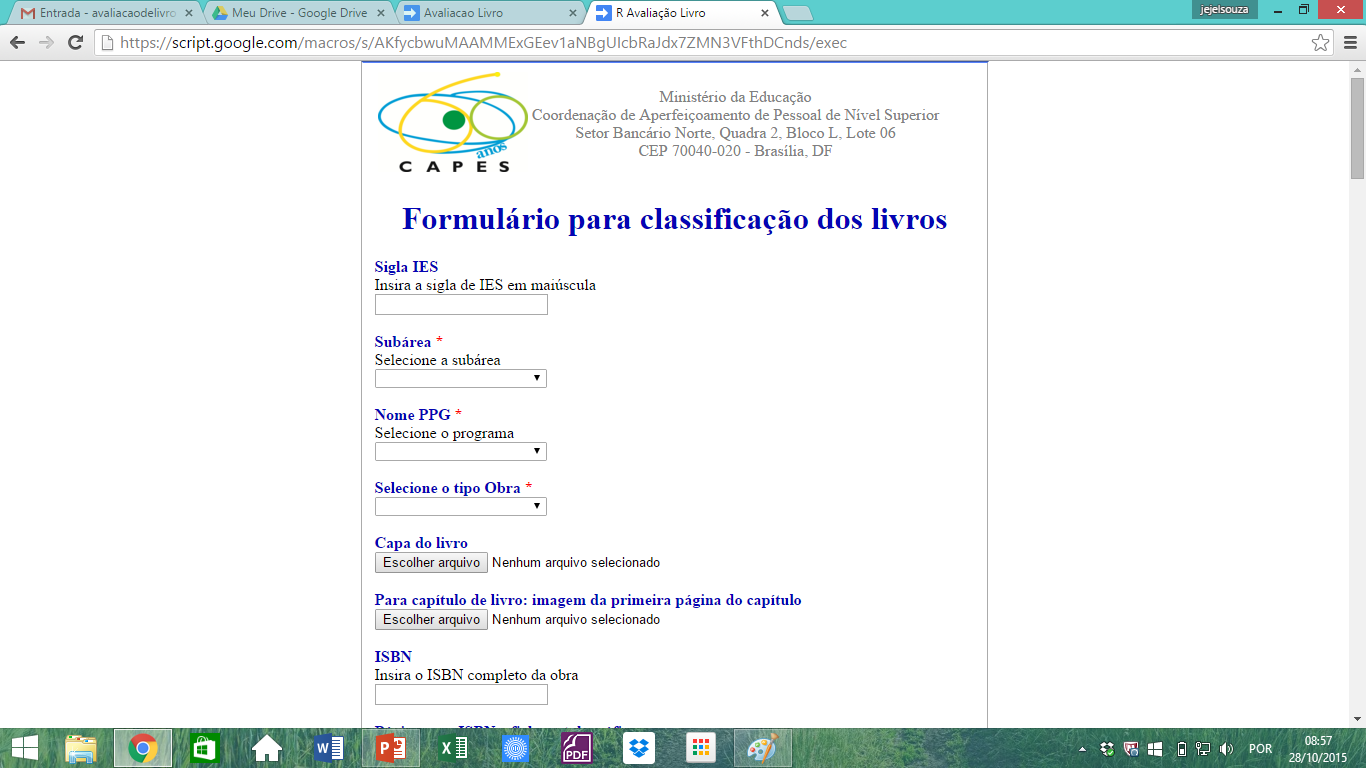 Campos para anexar imagens
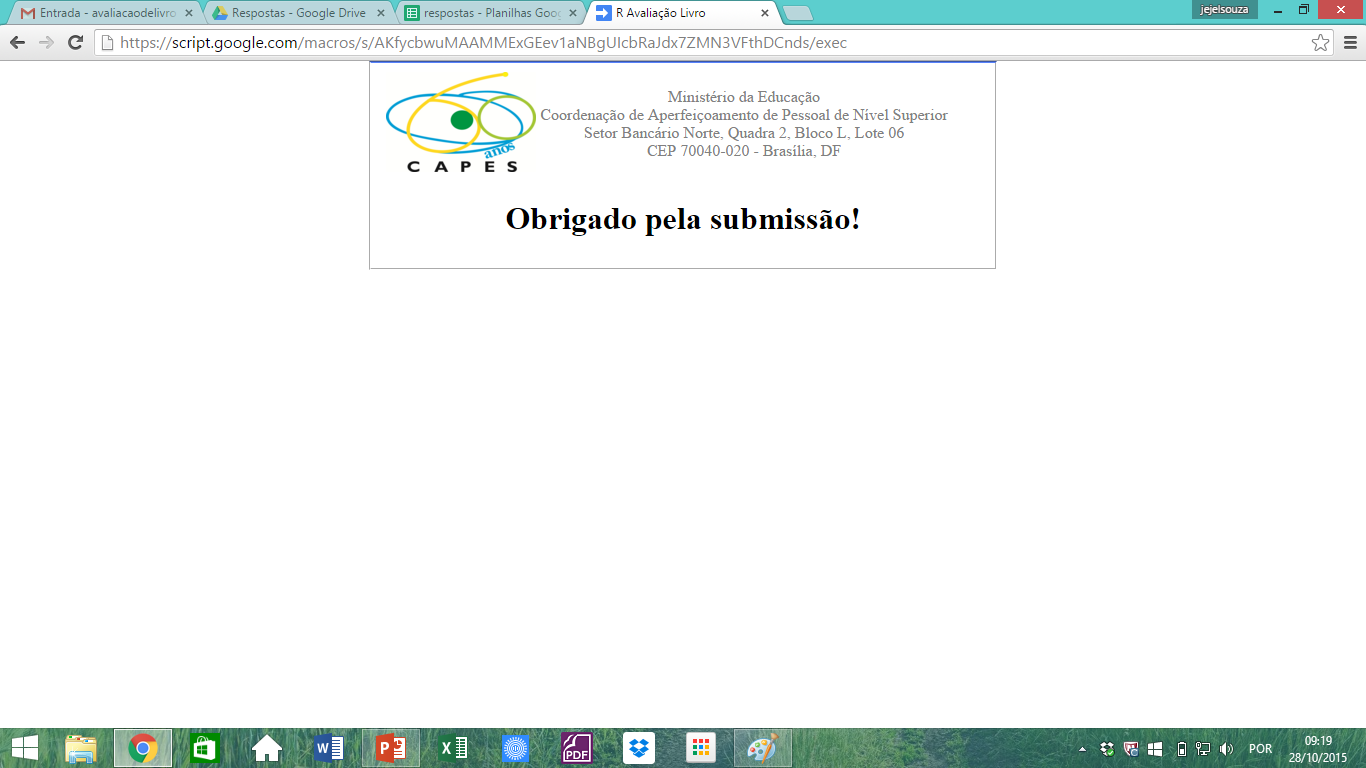 Passo a Passo
Processo de avaliação de respostas pela comissão
ACESSAR O GOOGLE DRIVE
O arquivo estará compartilhado com os integrantes da comissão de avaliação.

ACESSAR PASTA AVALIAÇÃO DE LIVROS  RESPOSTAS
As respostas estarão organizadas da seguinte maneira:
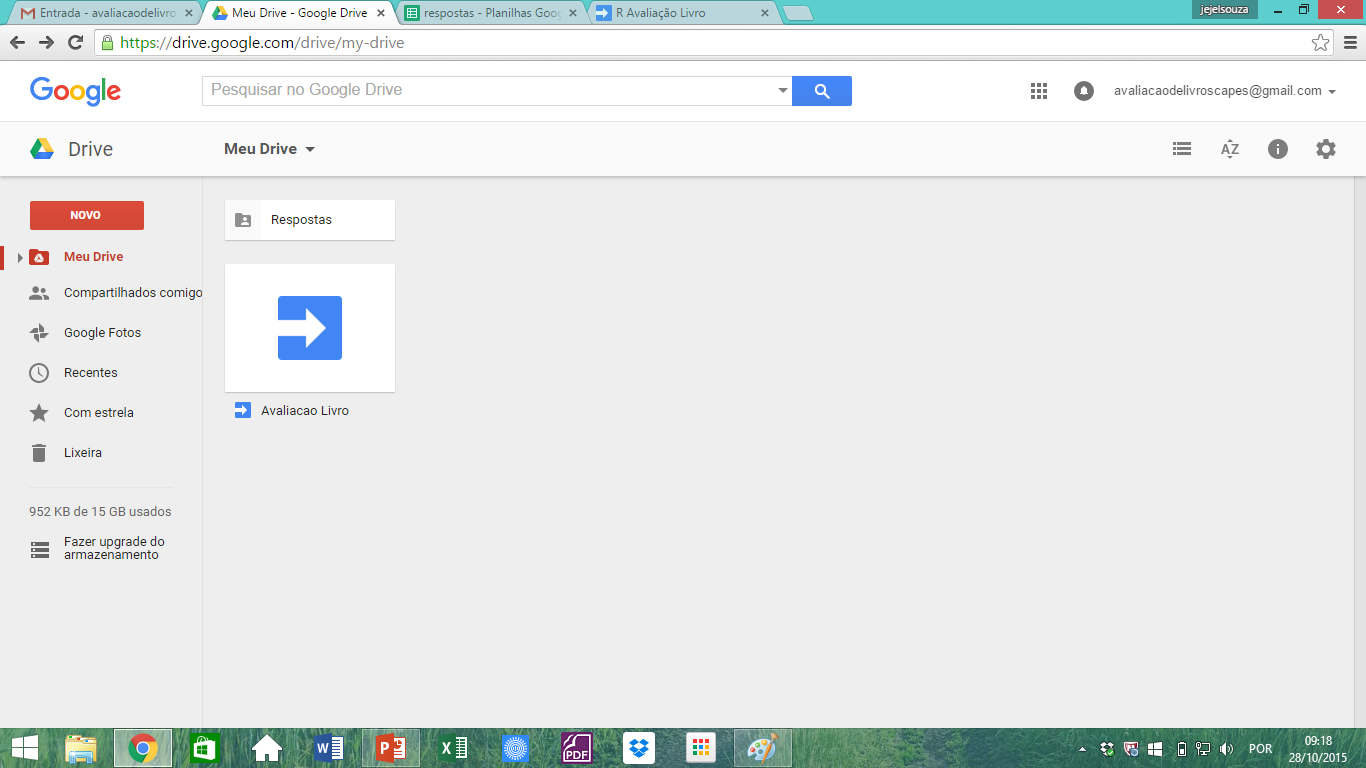 Pasta raiz: Organização central das respostas
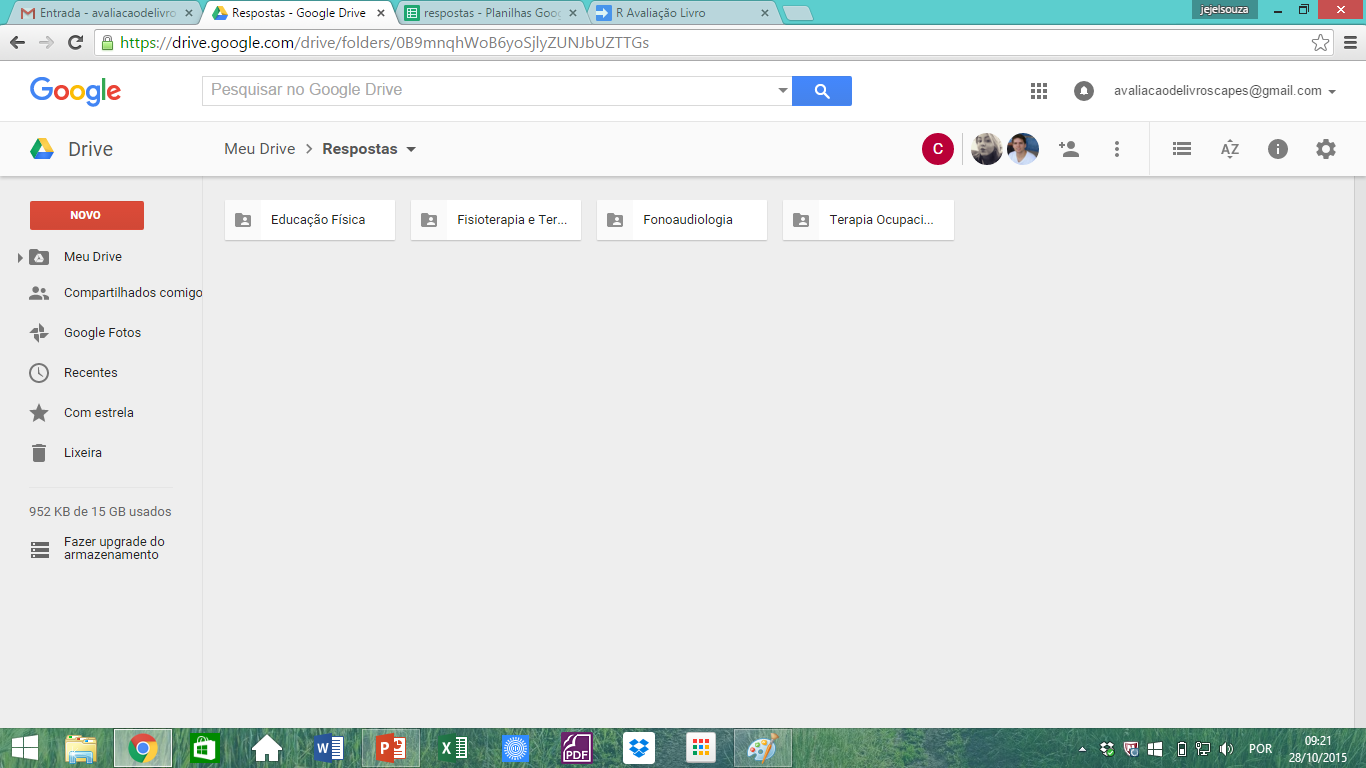 Organização por subárea
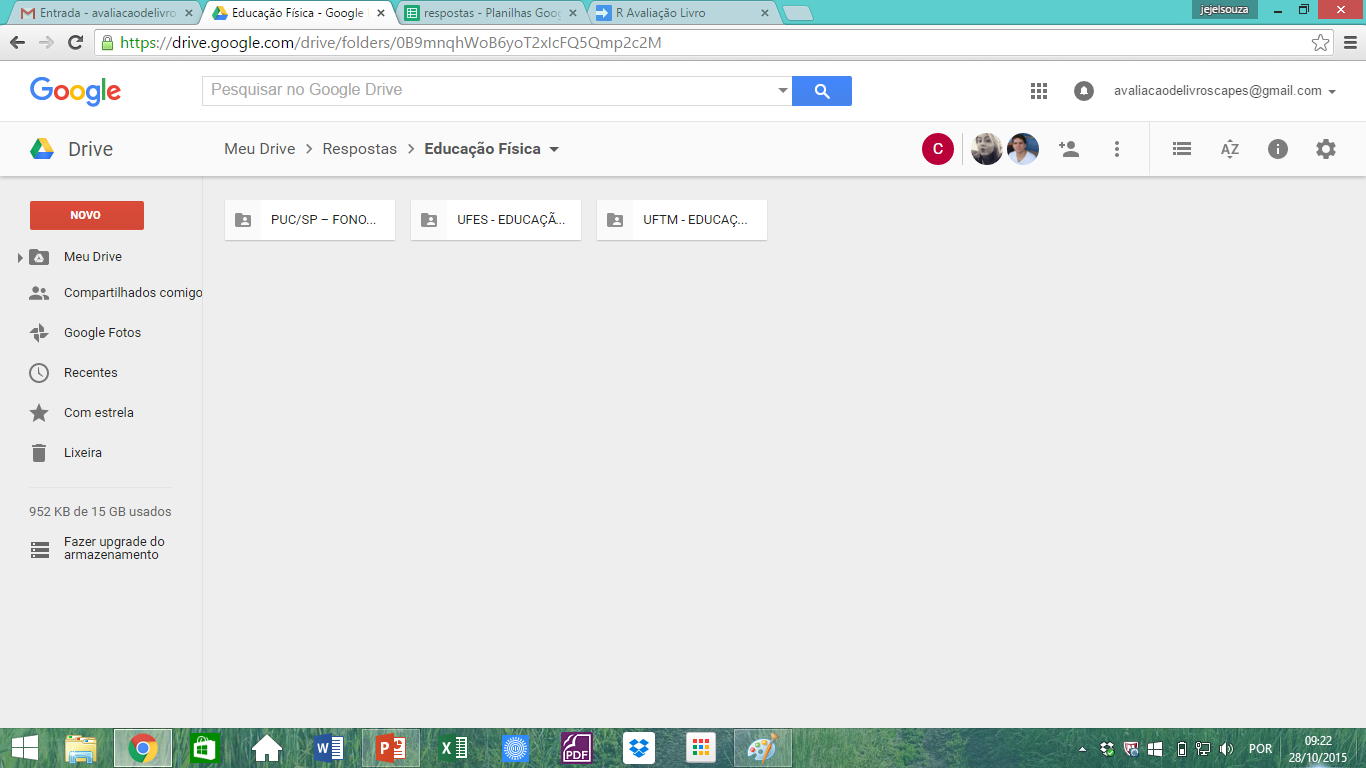 Organização por PPG
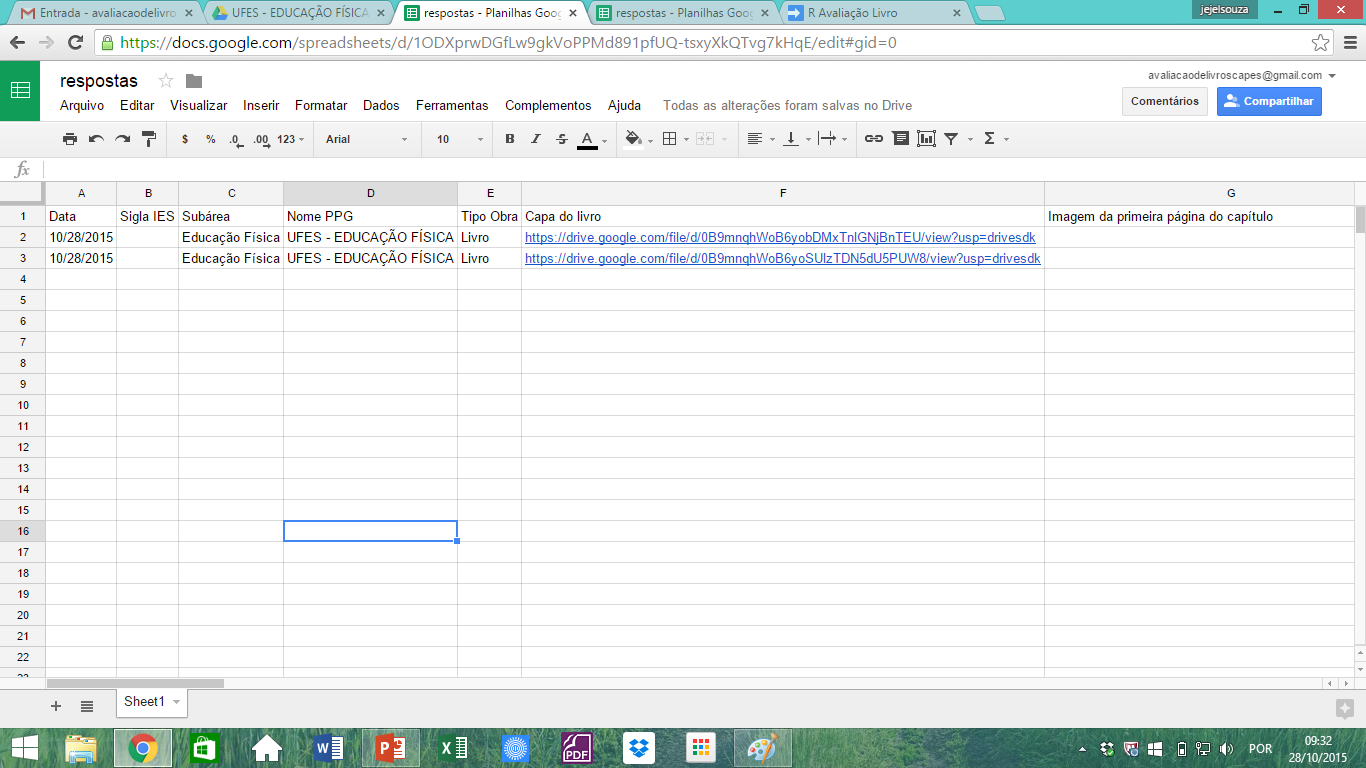 Algumas possibilidades para construção doFORMULÁRIO
Determinar:
Campos obrigatórios;
Nome do PPG de acordo com a subárea.

Alterar formulário de acordo com o tipo de obra, exibindo ou não determinados campos;
Inserção e modificação de campos;
Enviar e-mail de confirmação para o usuário que respondeu o formulário;
Enviar notificação para um grupo de e-mail toda vez que uma nova submissão ocorrer;
Entre outros.
Possibilidades para organização dasRESPOSTAS
Gerar planilha por:
PPG
Autor/Professor
Automatizar a soma das pontuações por PPG;
Devido ao formato do arquivo ser .xls (Microsoft Excel) todas as funcionalidades do mesmo podem ser aplicadas.
Link Formulário: https://script.google.com/macros/s/AKfycbwuMAAMMExGEev1aNBgUIcbRaJdx7ZMN3VFthDCnds/exec
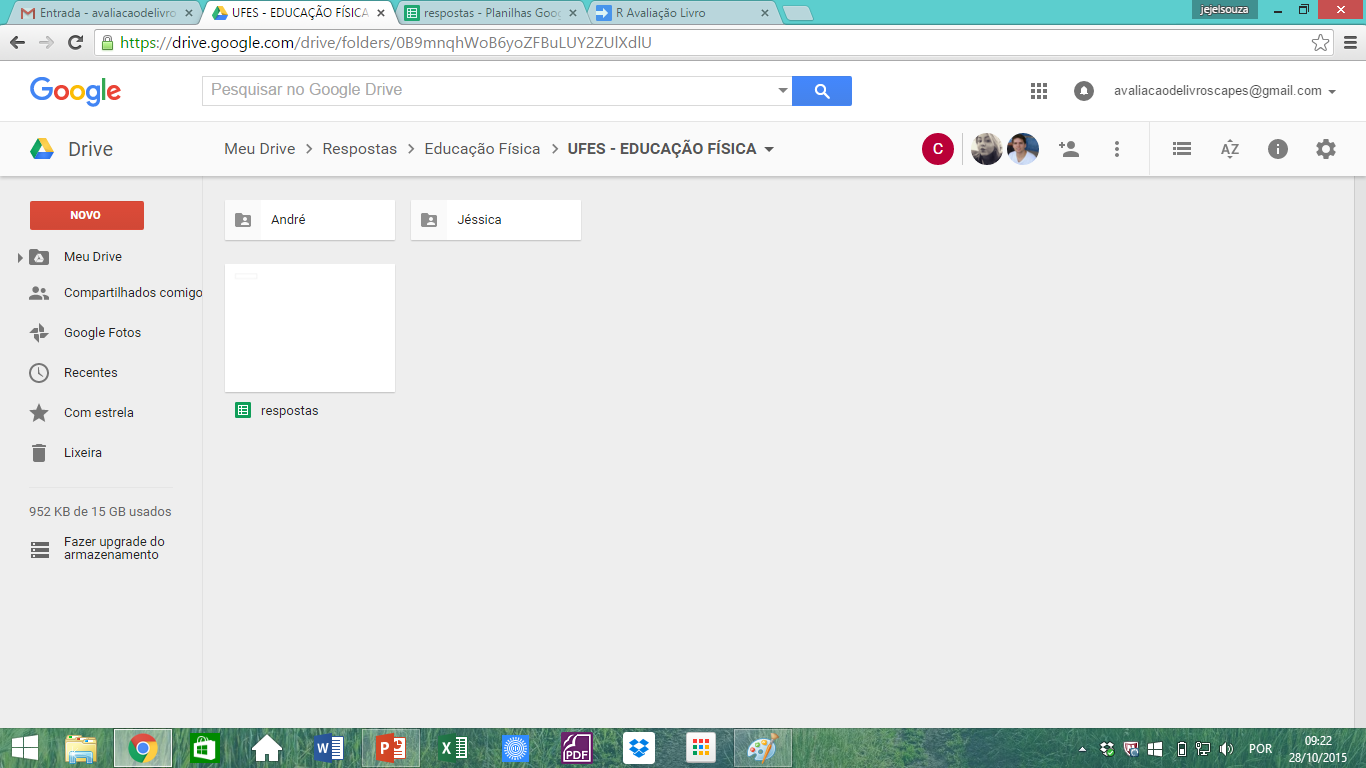 Pasta de imagens organizadas por título do livro
Planilha de respostas do PPG selecionado
Sugestões que parecem consensuais
Exigência mínima: estar cadastrado na Plataforma Sucupira com as informações básicas (autor, título, editora, ano, local, ISBN, edição) e as informações importantes para verificação da aderência (vínculo com área de concentração, linha de pesquisa e projeto de pesquisa).
Sobre as pontuações
NATUREZA DO LIVRO E RESPECTIVA PONTUAÇÃO
(João Pessoa, 2008)
Sugestões
Considerar que as editoras que possuem coleções têm avaliação por pares, pois passaram pelo crivo dos editores de coleção, pelo conselho editorial e comumente por pareceristas ad hoc.

Principalmente neste quadriênio, pois os livros já estão publicados.
O VÍNCULO DO LIVRO À LINHA DE PESQUISA/ÁREA DE CONCENTRAÇÃO E RESPECTIVA PONTUAÇÃO (Ofício 08/2014)
Sugestões
Valorizar as produções vinculadas a estudantes de programa de PG. 

Debater e definir:
O que seria um livro de circulação ou “abrangência internacional”?
Instrumento Proposto(Plataforma Sucupira)
Livros (obra completa) e Coletâneas – Educação Física
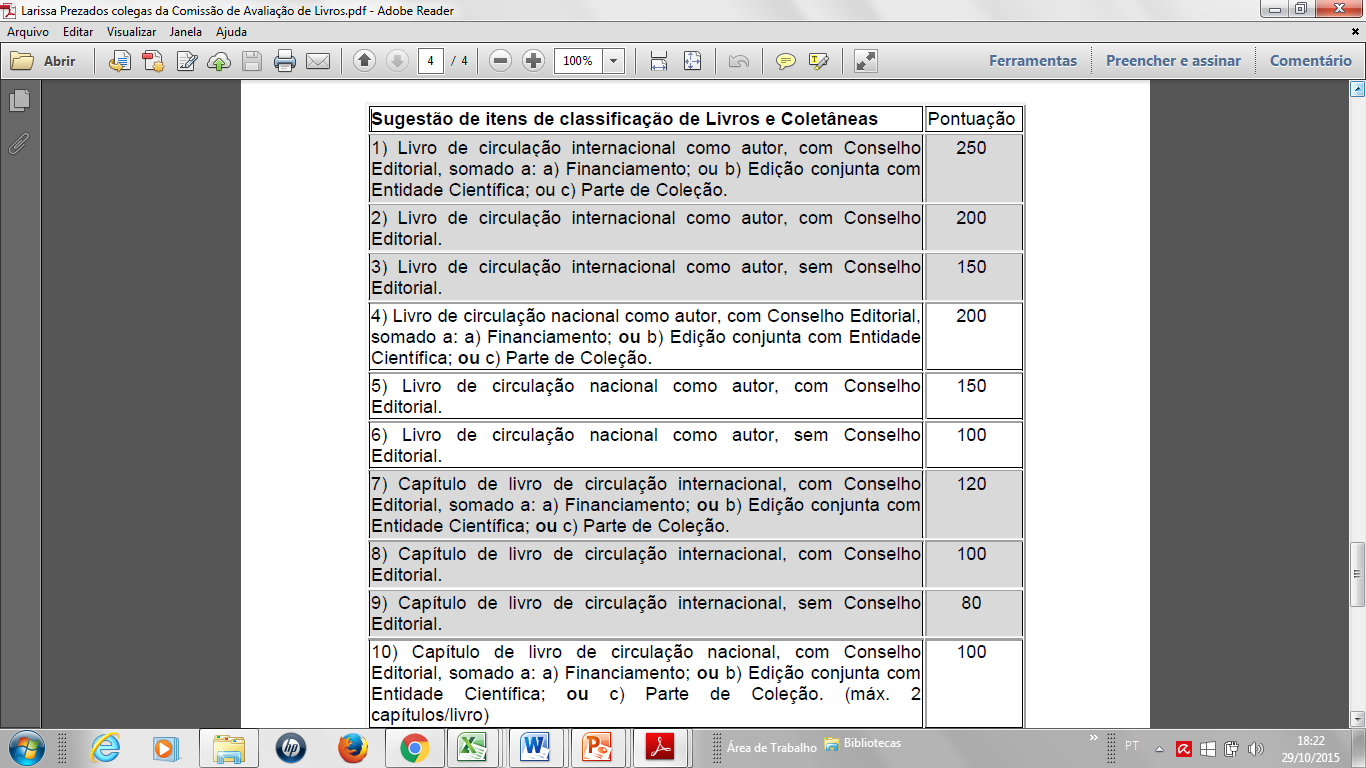 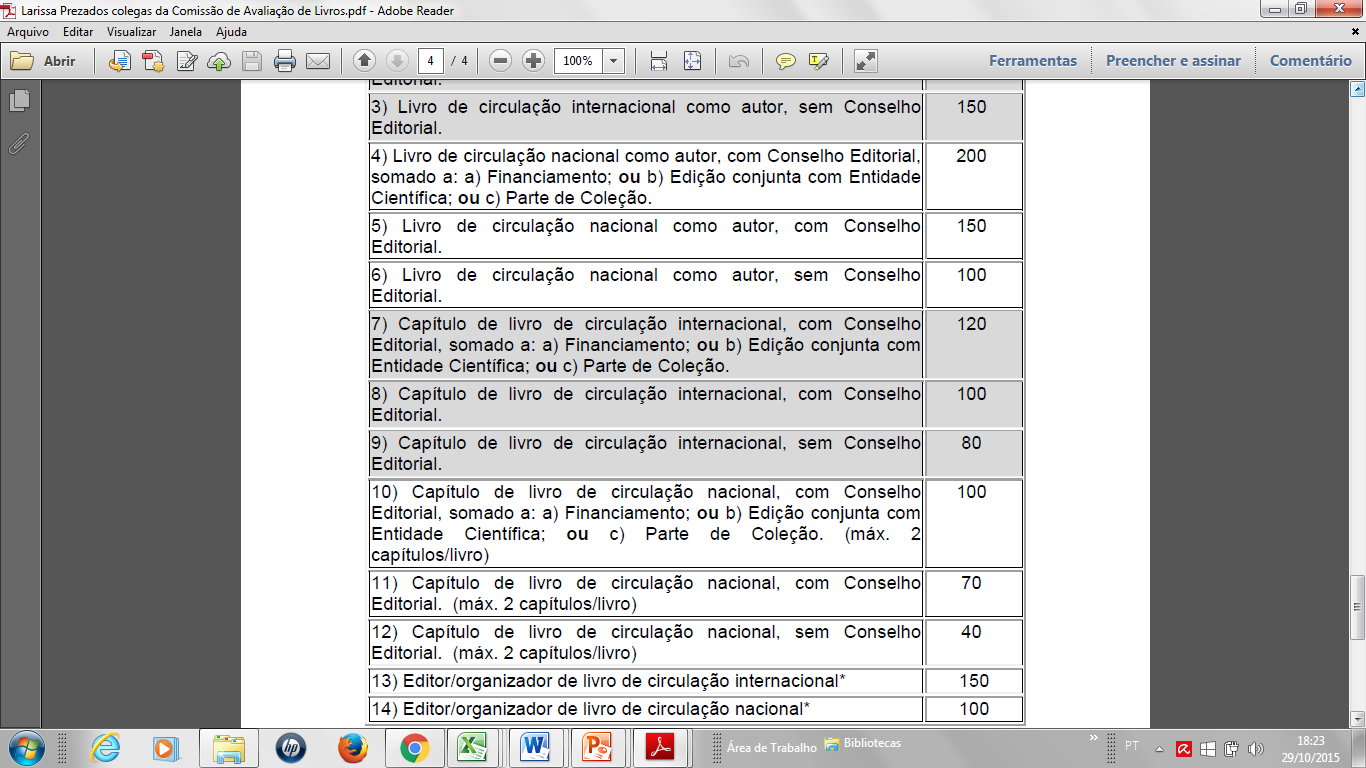 Questões Conceitual e Operacional
Livro Físico ou Fotocópias (?) ou Fotocópias digitalizadas do livro e/ou principais partes do livro?

Determinação da Divisão de Avaliação da Capes que avaliações de livros sejam feitas com o livro em mãos.

Falso dilema:
Não devolução dos livros

Grande risco e problema das fotocópias: Fraude!
Quadro Comparativo DocsFórum e Capes
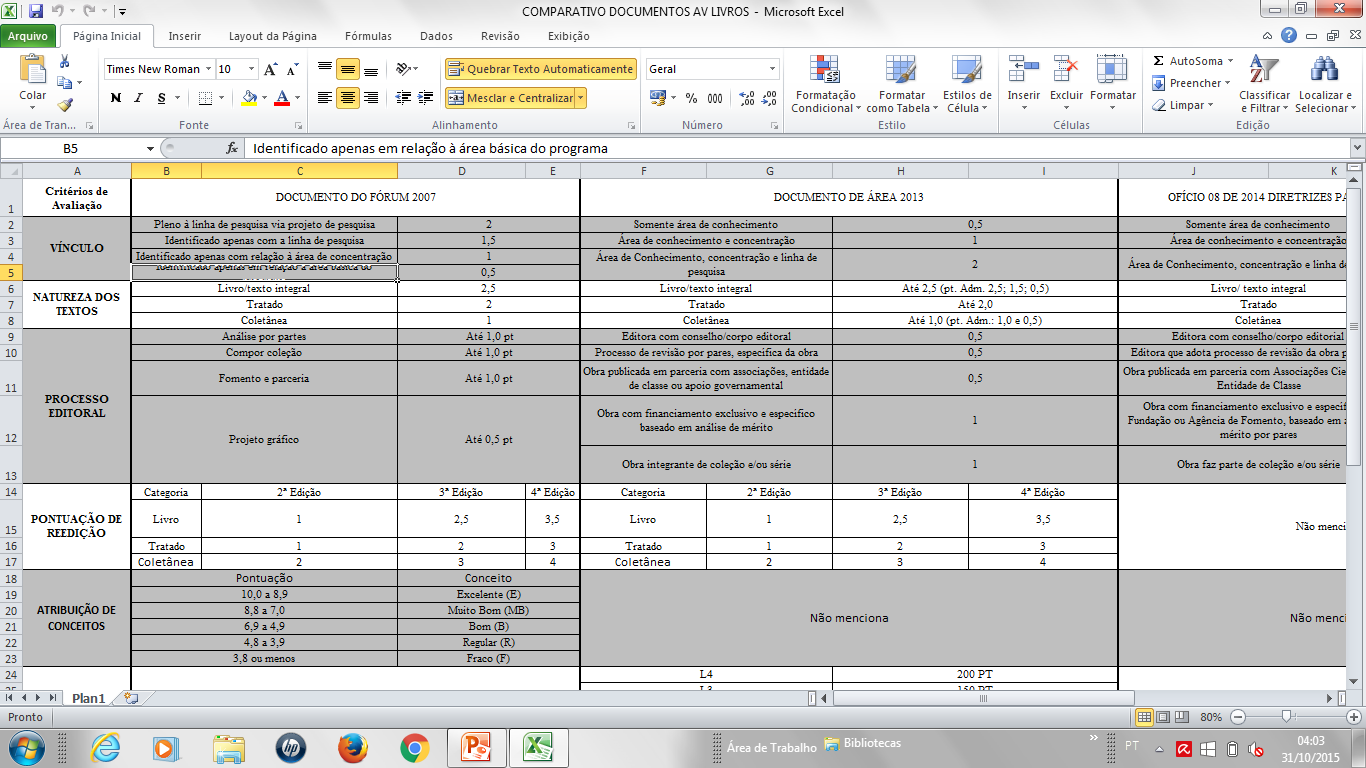 Pra FecharPalavras (quase) finais da coordenadora
Penso que a avaliação de livros deve ser feita por uma comissão de especialistas (externos inclusive), levando-se em consideração a proporcionalidade do número de livros submetidos e do número de programas que avaliam livros e os submetem à comissão de Avaliação de Livros da Capes.
Fechando
A avaliação de livros é complexa, importante e deve ser respeitada em sua especificidade! O que demanda tempo, vontade, sabedoria e discussão qualificada.

					Heloisa Reis
Sites consultados
http://www.capes.gov.br/
http://www.fef.unicamp.br/fef/posgraduacao/forumpg21

Documentos além dos já citados:
Ofício Circ. 034 Qualis livro 2008, DAV/CAPES.
Agradecimento aos Membros da Subcomissão
Heloisa Reis – Presidente da Subcomissão – Unicamp
André Mello – Coordenador UFES
Pedro Athaíde – indicado UNB
Tânia Mara Sampaio – indicada UCB
Maria Cláudia Cunha – PUC/SP (Fonoaudiologia)
Umberto Correa – USP
Petrucia da Nóbrega – Indicada UFRN
Samuel de Souza Neto – Unesp/RC
Edilson Ciryno – coordenador UEL/UEM (Larissa Lara)
Rinaldo Guirro – USP/RP (Fisioterapia)